Mastering NT Greek
Vocabulary Builder:  Unit 14

Erasmian or Seminary Type Pronunciations
English  Greek
Greek  English
Vocabulary Builder:  Unit 14    Gr  Eng
You can click any where on the screen to bring up the translated word 
Hit Next/Previous button to go to the next/previous word

Click on any title to return to the very beginning
To Full Word List
Previous
Next
Vocabulary Builder:  Unit 14    Gr  Eng
Previous
Next
Vocabulary Builder:  Unit 14    Gr  Eng
ἀγαπάω
I love 					143
Previous
Next
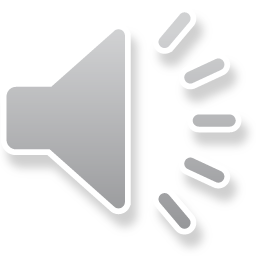 Vocabulary Builder:  Unit 14    Gr  Eng
Previous
Next
Vocabulary Builder:  Unit 14    Gr  Eng
ἀφίημι
I permit, let go, forgive  		143
Previous
Next
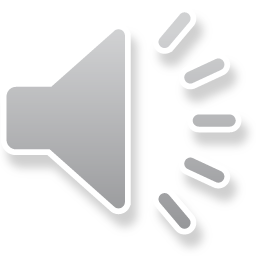 Vocabulary Builder:  Unit 14    Gr  Eng
Previous
Next
Vocabulary Builder:  Unit 14    Gr  Eng
οὐδέ
and not, not even, neither, nor		143
Previous
Next
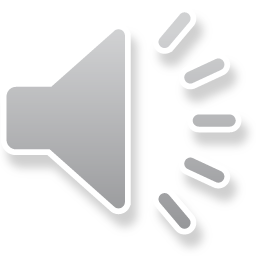 Vocabulary Builder:  Unit 14    Gr  Eng
Previous
Next
Vocabulary Builder:  Unit 14    Gr  Eng
λαός,  -οῦ,  ὁ
people, crowd				142
Previous
Next
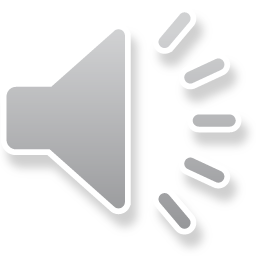 Vocabulary Builder:  Unit 14    Gr  Eng
Previous
Next
Vocabulary Builder:  Unit 14    Gr  Eng
σῶμα,  -ατος,  τό
body					142
Previous
Next
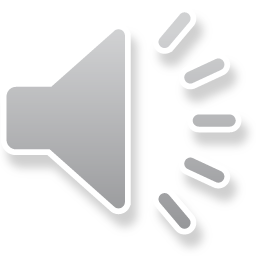 Vocabulary Builder:  Unit 14    Gr  Eng
Previous
Next
Vocabulary Builder:  Unit 14    Gr  Eng
πάλιν
again					141
Previous
Next
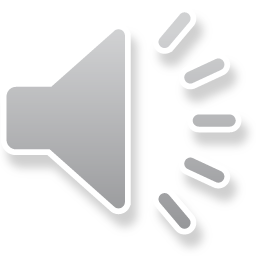 Vocabulary Builder:  Unit 14    Gr  Eng
Previous
Next
Vocabulary Builder:  Unit 14    Gr  Eng
ζάω
I live					140
Previous
Next
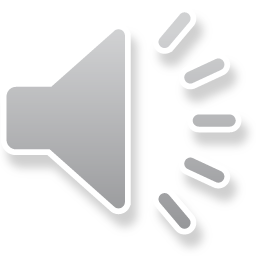 Vocabulary Builder:  Unit 14    Gr  Eng
Previous
Next
Vocabulary Builder:  Unit 14    Gr  Eng
Ἰεροσόλυμα,  τά /  ἡ
Jerusalem				139
Previous
Next
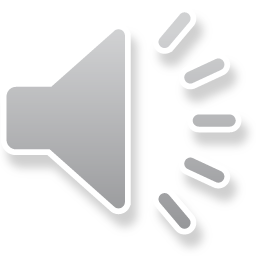 Vocabulary Builder:  Unit 14    Gr  Eng
Previous
Next
Vocabulary Builder:  Unit 14    Gr  Eng
φωνή,  -ῆς,  ἡ
sound, voice,  noise			139
Previous
Next
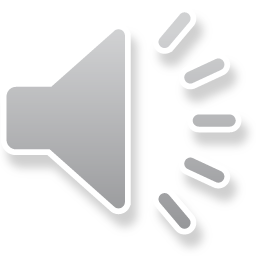 Vocabulary Builder:  Unit 14    Gr  Eng
Previous
Next
Vocabulary Builder:  Unit 14    Gr  Eng
δύο
two					135
Previous
Next
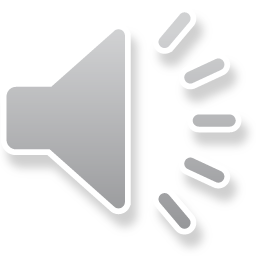 Vocabulary Builder:  Unit 14    Gr  Eng
Previous
Next
Vocabulary Builder:  Unit 14    Gr  Eng
ἀγαπάω      I love                            πάλιν    again
ἀφίημι    I permit, forgive               ζάω     I live
οὐδέ    and not, nor                          Ἰεροσόλυμα,  τά /  Jerusalem
λαός,  -οῦ,  ὁ  people, crowd        φωνή,  -ῆς,  ἡ  sound, voiceσῶμα,  -ατος,  τό    body            δύο   two
Previous
Next
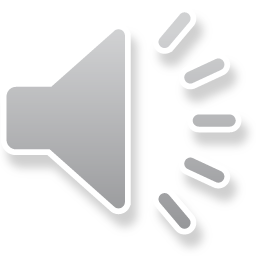 Vocabulary Builder:  Unit 14    Gr  Eng
Back to Full Word List
Again
Finished
Vocabulary Builder:  Unit 14   Eng  Gr
You can click any where on the screen to bring up the translated word 
Hit Next/Previous button to go to the next/previous word

Click on any title to return to the very beginning
To Full Word List
Previous
Next
Vocabulary Builder:  Unit 14   Eng  Gr
Previous
Next
Vocabulary Builder:  Unit 14   Eng  Gr
ἀγαπάω
I love 					143
Previous
Next
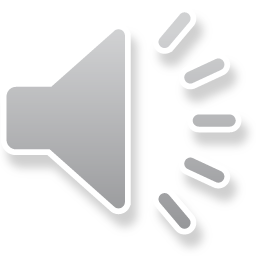 Vocabulary Builder:  Unit 14   Eng  Gr
Previous
Next
Vocabulary Builder:  Unit 14   Eng  Gr
ἀφίημι
I permit, let go, forgive  		143
Previous
Next
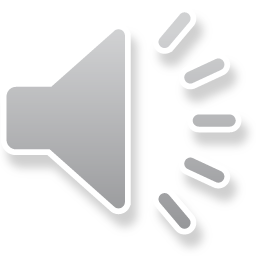 Vocabulary Builder:  Unit 14   Eng  Gr
Previous
Next
Vocabulary Builder:  Unit 14   Eng  Gr
οὐδέ
and not, not even, neither, nor		143
Previous
Next
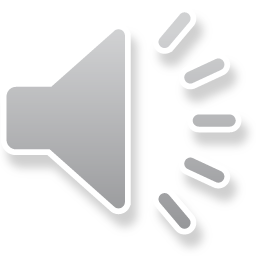 Vocabulary Builder:  Unit 14   Eng  Gr
Previous
Next
Vocabulary Builder:  Unit 14   Eng  Gr
λαός,  -οῦ,  ὁ
people, crowd				142
Previous
Next
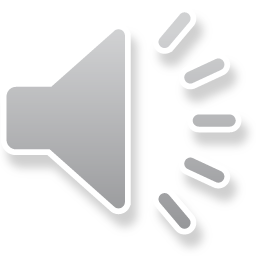 Vocabulary Builder:  Unit 14   Eng  Gr
Previous
Next
Vocabulary Builder:  Unit 14   Eng  Gr
σῶμα,  -ατος,  τό
body					142
Previous
Next
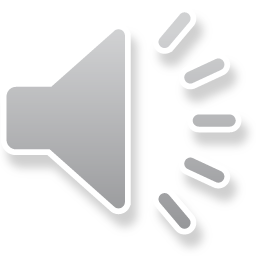 Vocabulary Builder:  Unit 14   Eng  Gr
Previous
Next
Vocabulary Builder:  Unit 14   Eng  Gr
πάλιν
again					141
Previous
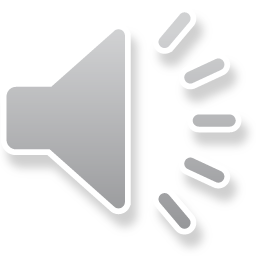 Next
Vocabulary Builder:  Unit 14   Eng  Gr
Previous
Next
Vocabulary Builder:  Unit 14   Eng  Gr
ζάω
I live					140
Previous
Next
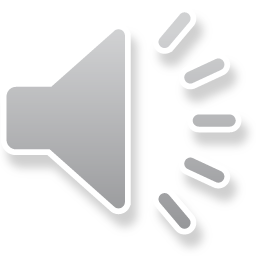 Vocabulary Builder:  Unit 14   Eng  Gr
Previous
Next
Vocabulary Builder:  Unit 14   Eng  Gr
Ἰεροσόλυμα,  τά /  ἡ
Jerusalem				139
Previous
Next
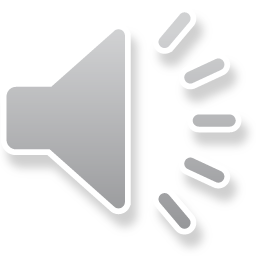 Vocabulary Builder:  Unit 14   Eng  Gr
Previous
Next
Vocabulary Builder:  Unit 14   Eng  Gr
φωνή,  -ῆς,  ἡ
sound, voice,  noise			139
Previous
Next
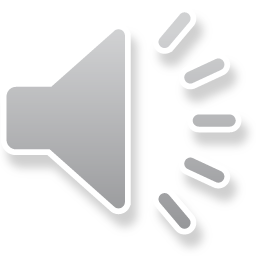 Vocabulary Builder:  Unit 14   Eng  Gr
Previous
Next
Vocabulary Builder:  Unit 14   Eng  Gr
δύο
two					135
Previous
Next
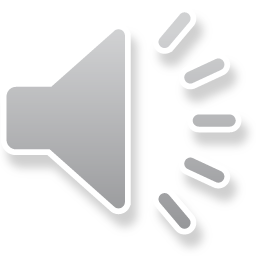 Vocabulary Builder:  Unit 14   Eng  Gr
Previous
Next
Vocabulary Builder:  Unit 14   Eng  Gr
ἀγαπάω      I love                            πάλιν    again
ἀφίημι    I permit, forgive               ζάω     I live
οὐδέ    and not, nor                          Ἰεροσόλυμα,  τά /  Jerusalem
λαός,  -οῦ,  ὁ  people, crowd        φωνή,  -ῆς,  ἡ  sound, voiceσῶμα,  -ατος,  τό    body            δύο   two
Previous
Next
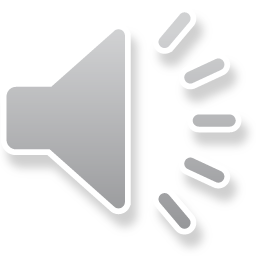 Vocabulary Builder:  Unit 14   Eng  Gr
Back to Full Word List
Again
Finished